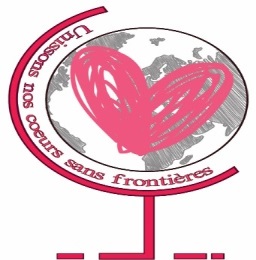 Programma Erasmus+ 
KA2- Coopération en matière d’innovation et d’échanges de bonnes pratiques

Durée: 3 ans (2016-2019)
Titre du projet
Unissons nos cœurs sans frontières
FÊTES ET COUTUMES ITALIENNES
LE JOUR DE L'AN
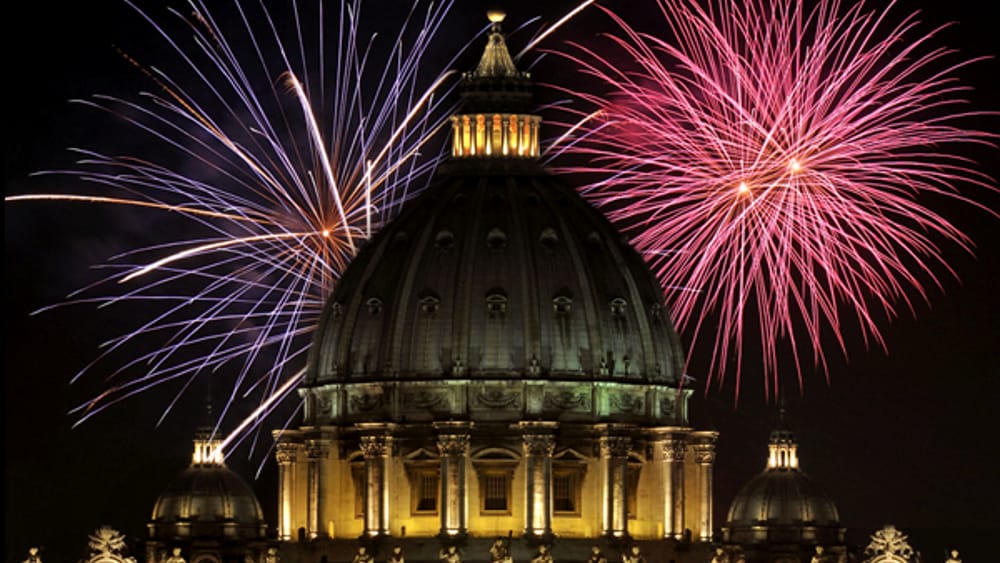 Rome
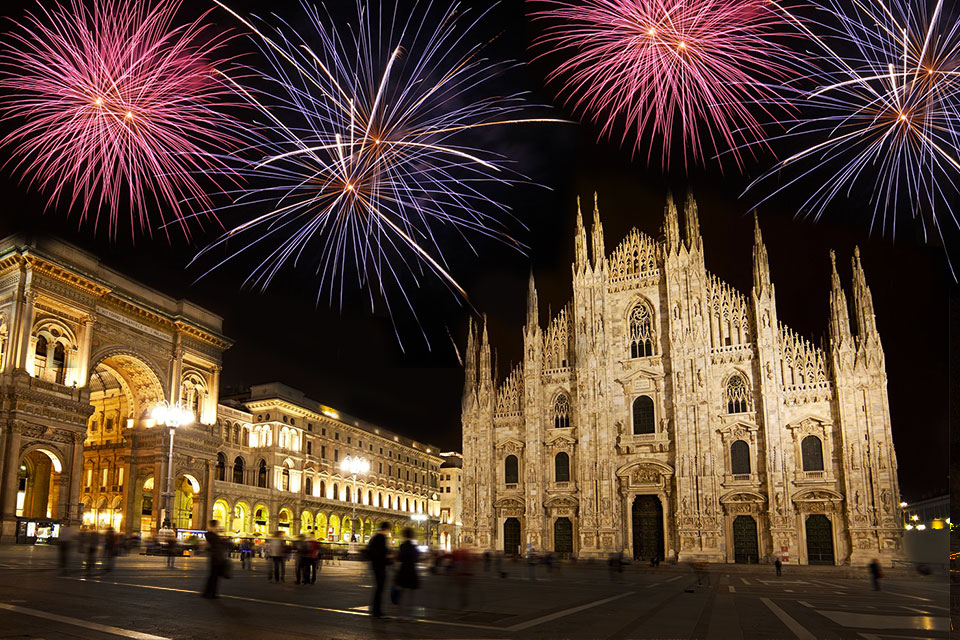 Milan
06 JANVIER EPIPHANIE
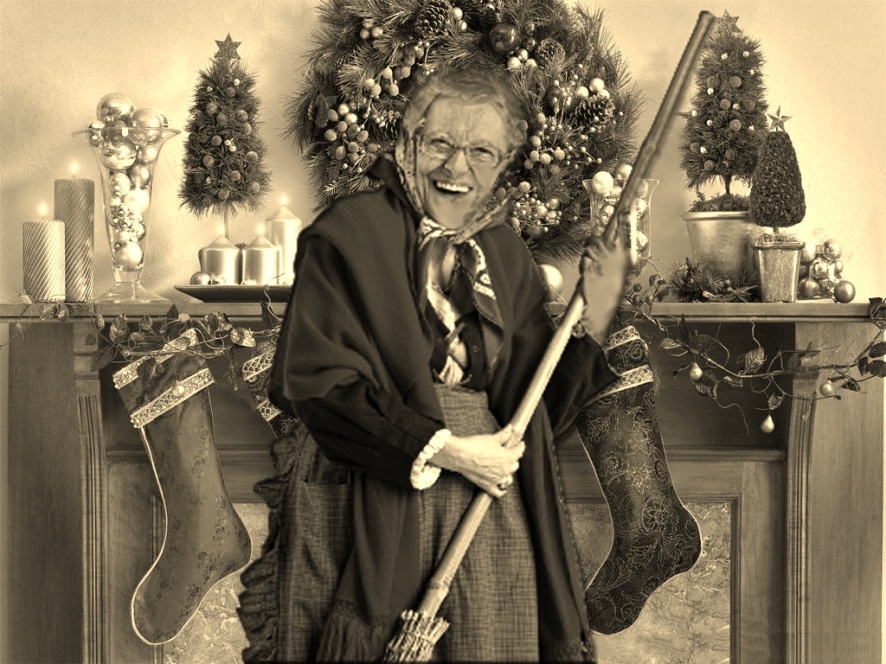 Selon la tradition, il s'agit d'une femme très âgée qui vole sur un balai utilisé pour faire visite aux enfants dans la nuit entre le 5 et le 6 janvier et leur laisser des cadeaux.
14 FEVRIER
LA SAINT-VALENTIN
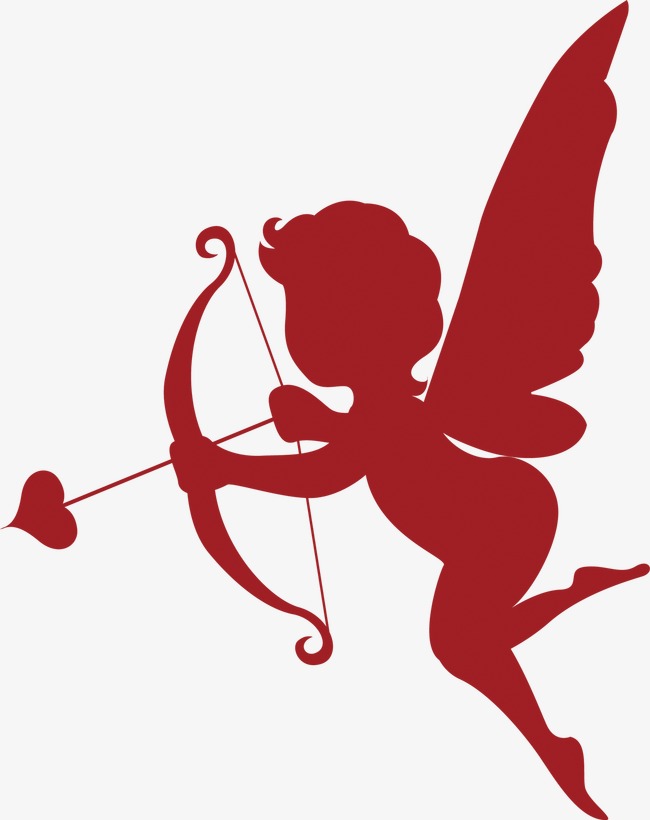 Fête des amoureux
LE CARNAVAL
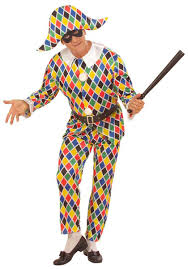 Costume traditionnel d‘Arlequin
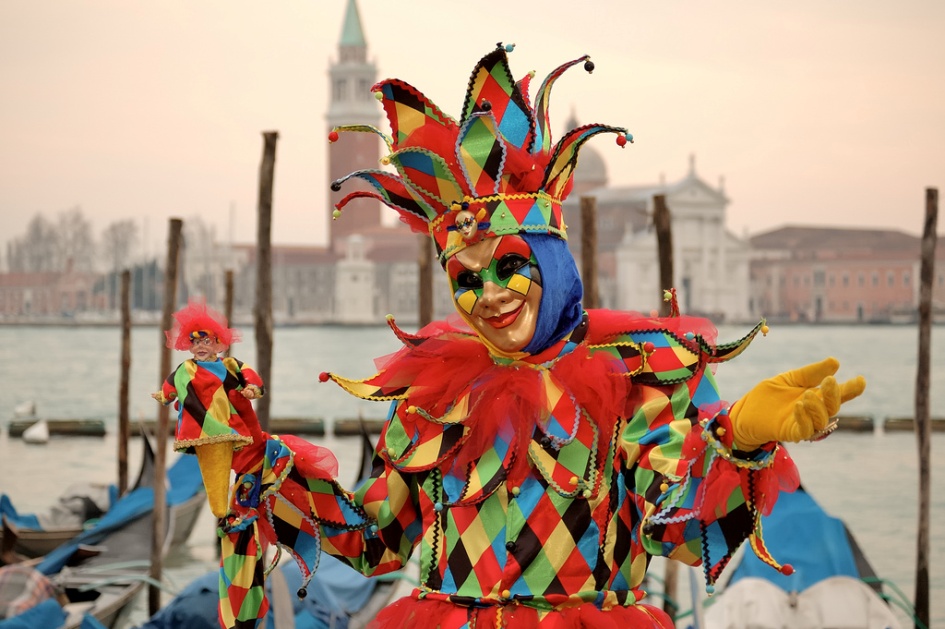 Masques  de Viareggio
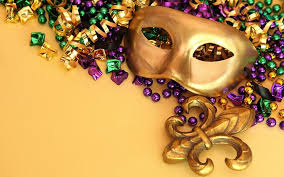 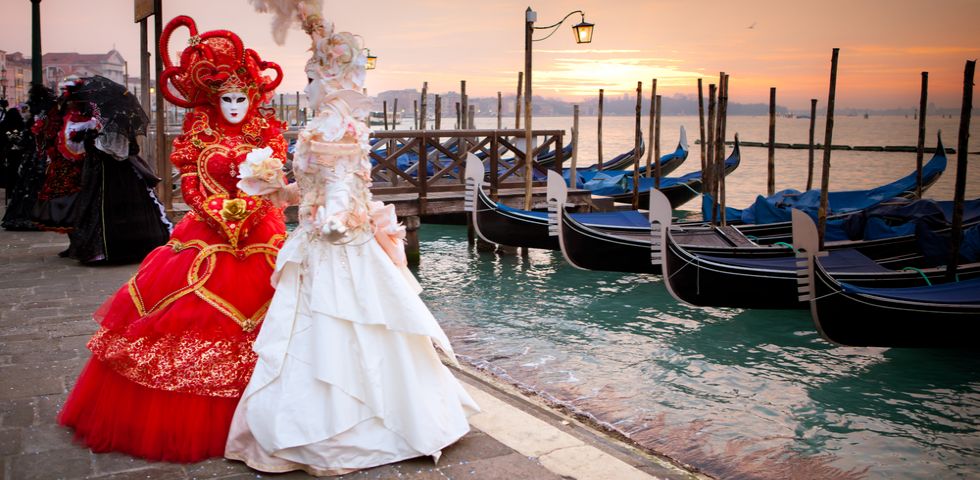 Masques de Venise
PÂQUES
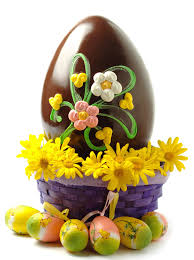 Oeuf de Pâques
Gâteau sucré napolitain:
 “La Pastiera”
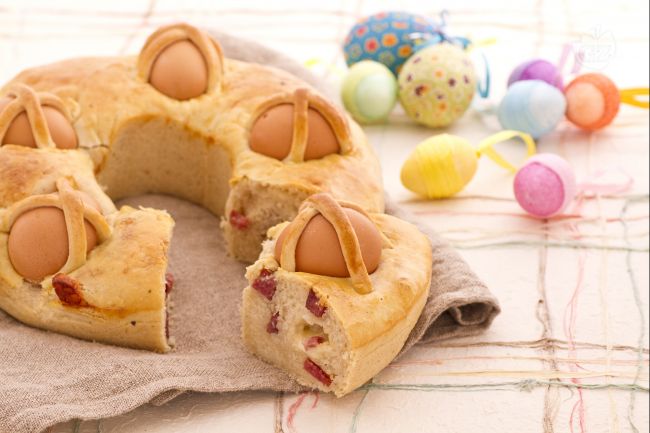 Gâteau salé napolitain : “Il Casatiello”
25 AVRIL
FÊTE DE LA LIBÉRATION
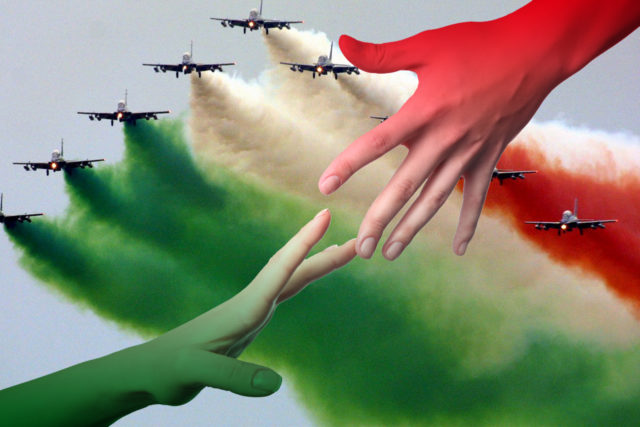 1ER MAI
FÊTE DU TRAVAIL
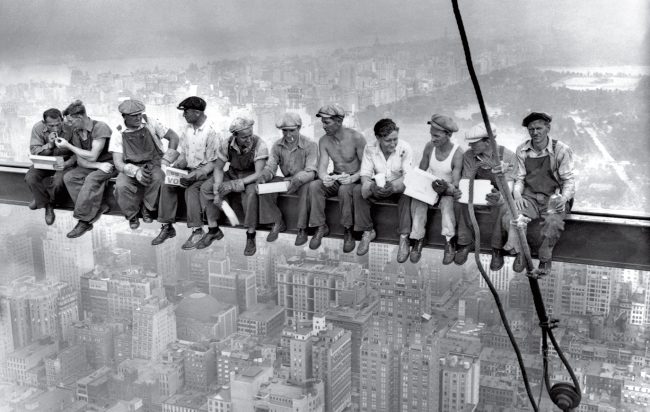 1ER NOVEMBRE
LA TOUSSAINT
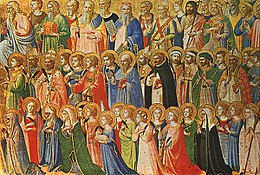 Tous les Saints,
peinture de Beato Angelico
Procession en honneur de tous les saints
25 DÉCEMBRE
NOËL
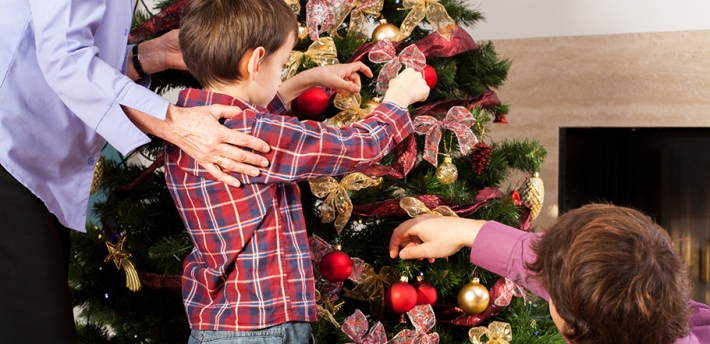 Crèche napolitaine
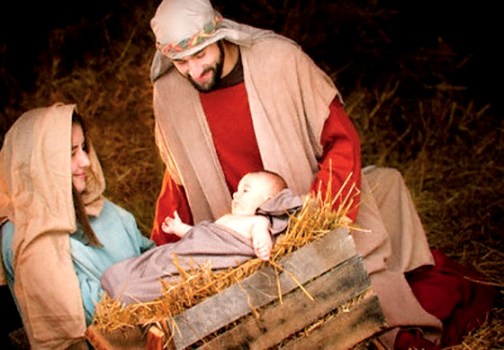 Crèche vivante
COUTUMES TRADITIONNELLES ITALIENNES
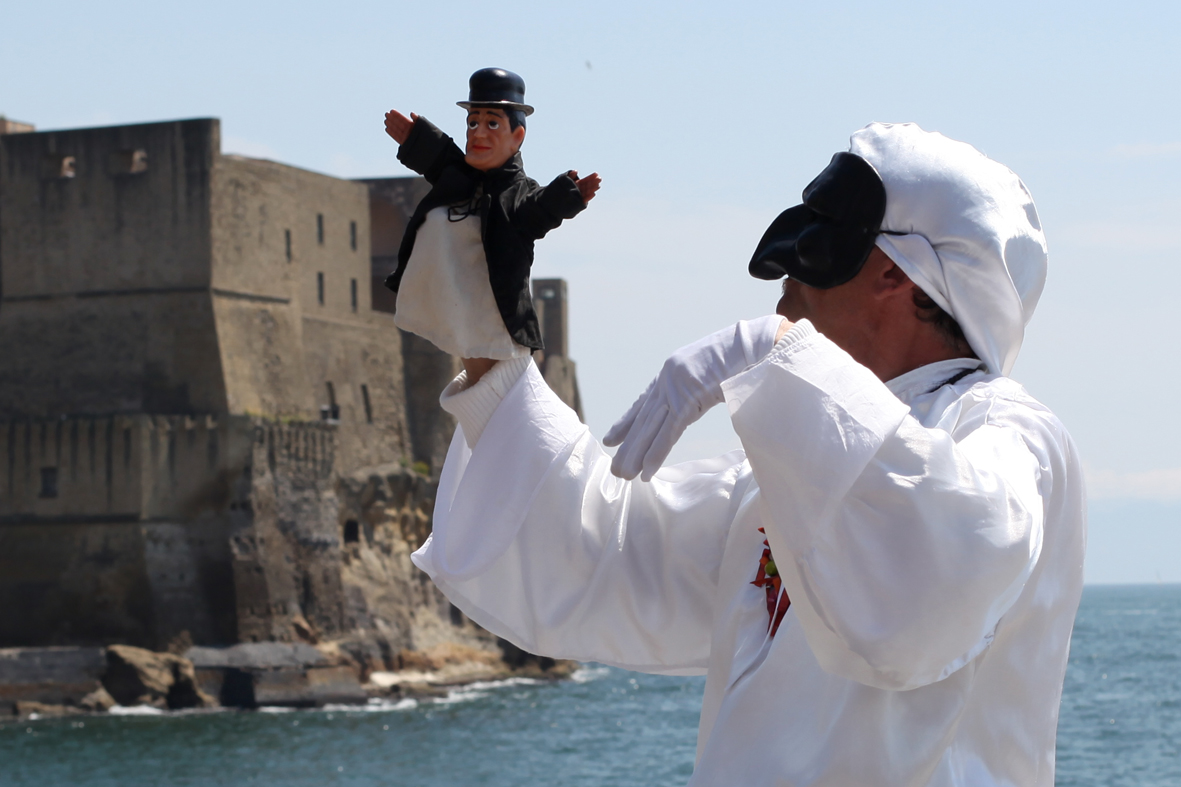 Costume de “Pulcinella”
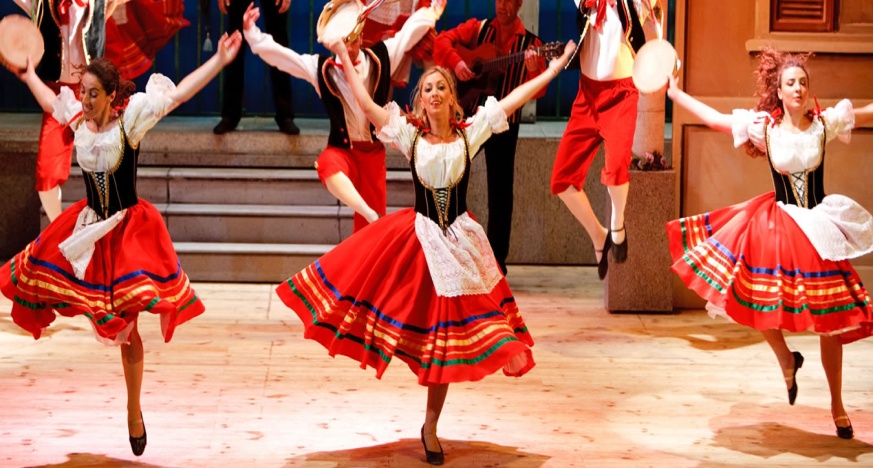 La Tarentella est une danse populaire italienne d'origine napolitaine. Dansée par couples, accompagnée de tambourins et de  castagnettes.
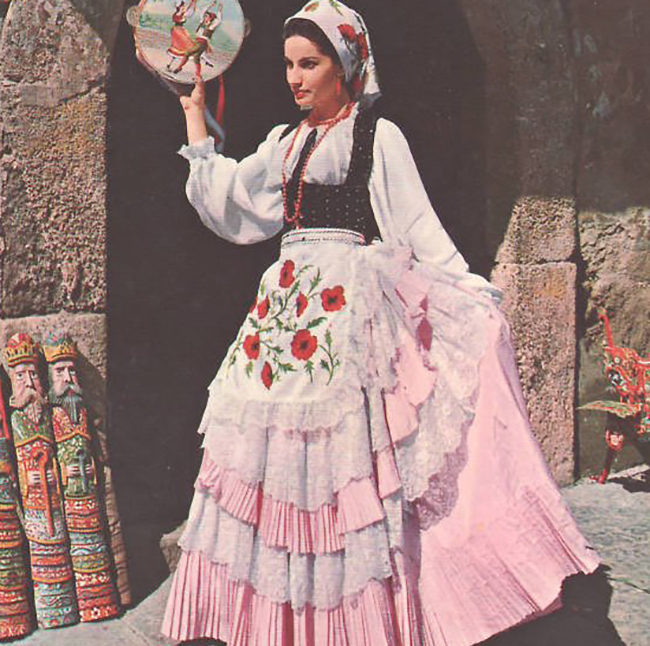 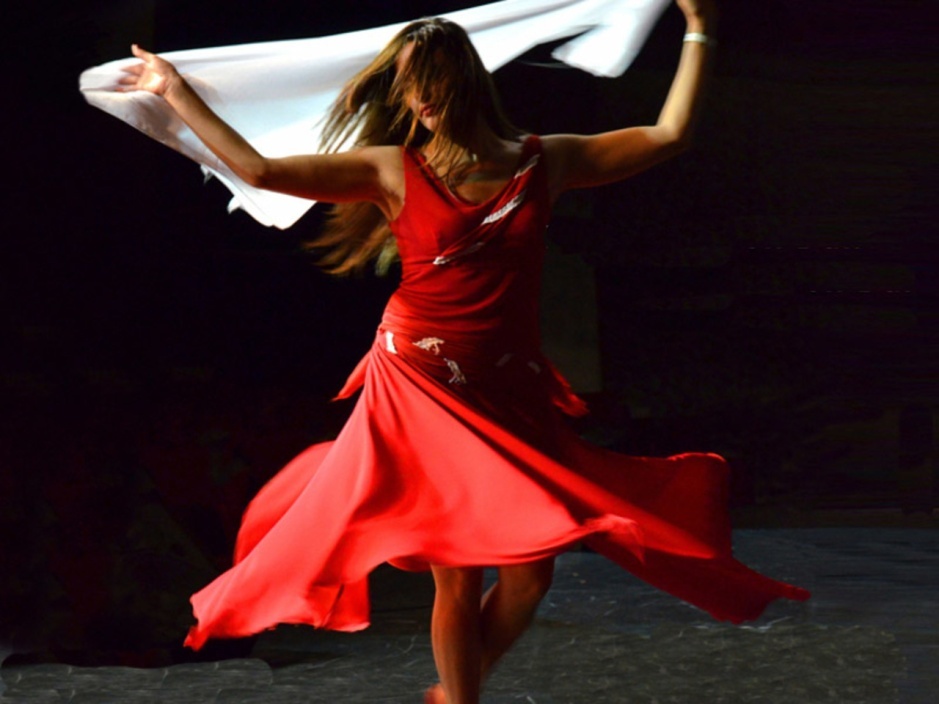 Les anciens soutiennent que, les gens qui avaient été mordues par l'araignée venimeuse dansaient la taranta
La "Pizzica"est une danse populaire attribuée particulièrement au Salento.